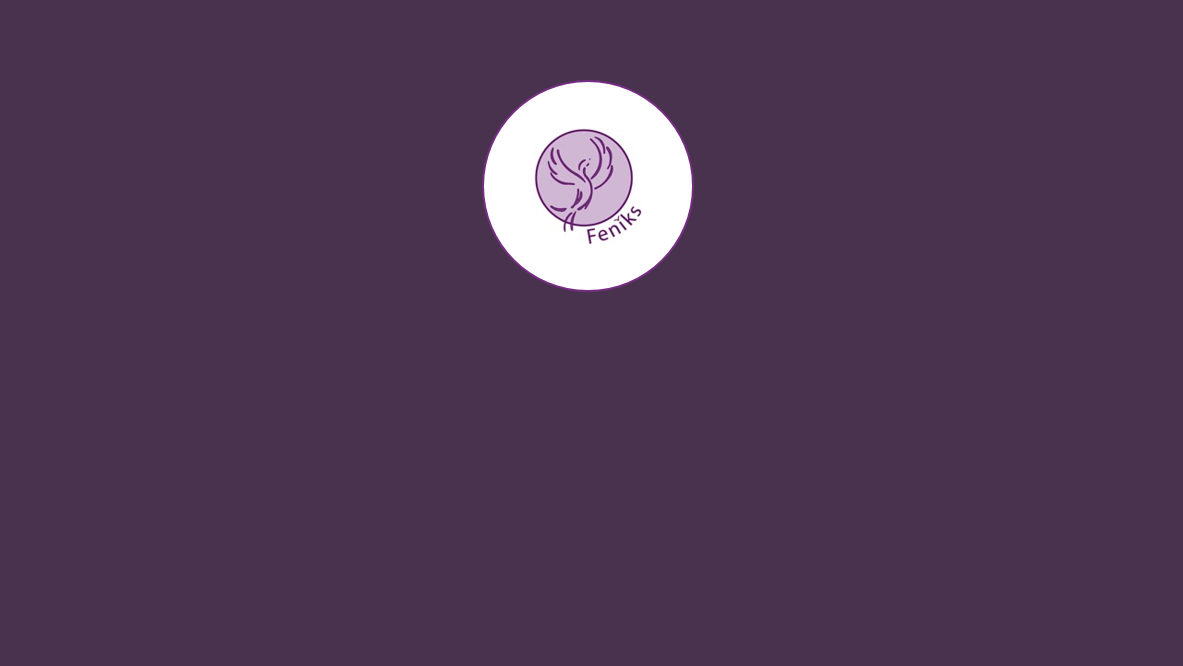 Feniks Emancipatie Expertise Centrum
Veerle Slegers
Beat the Bias Event: Women and Water
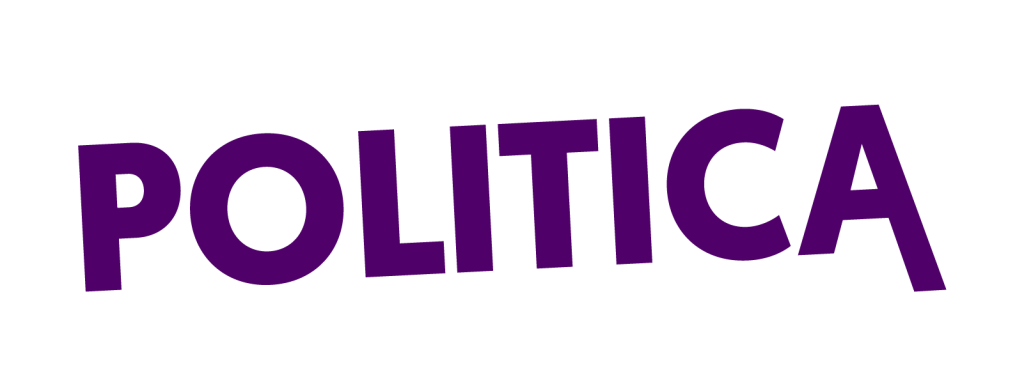 FENIKS
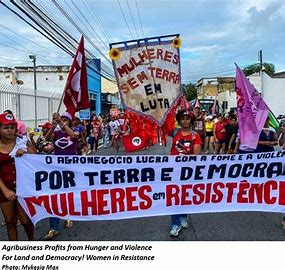 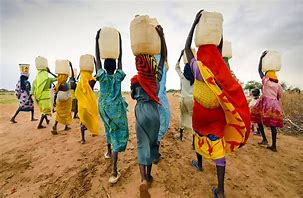 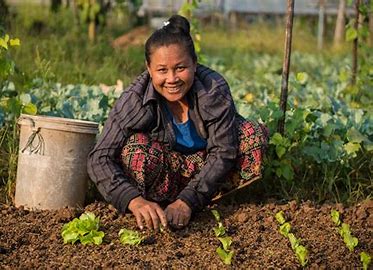 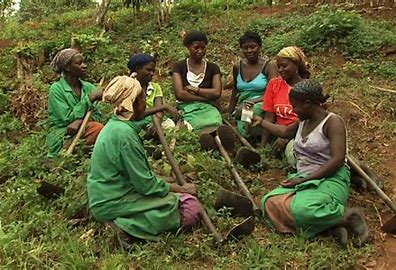 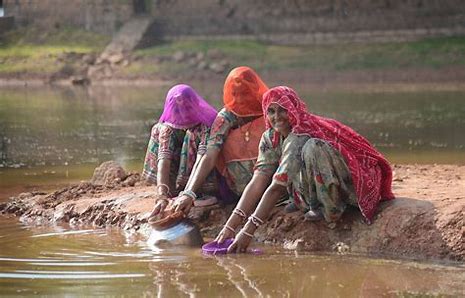 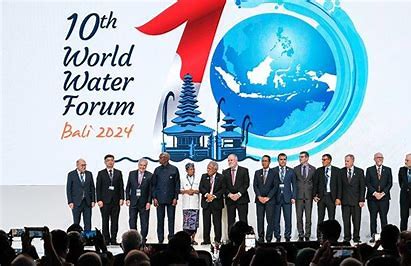 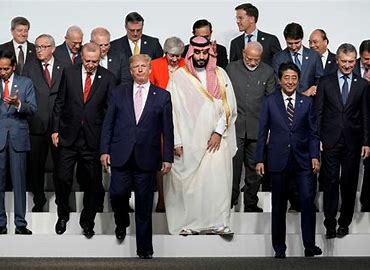 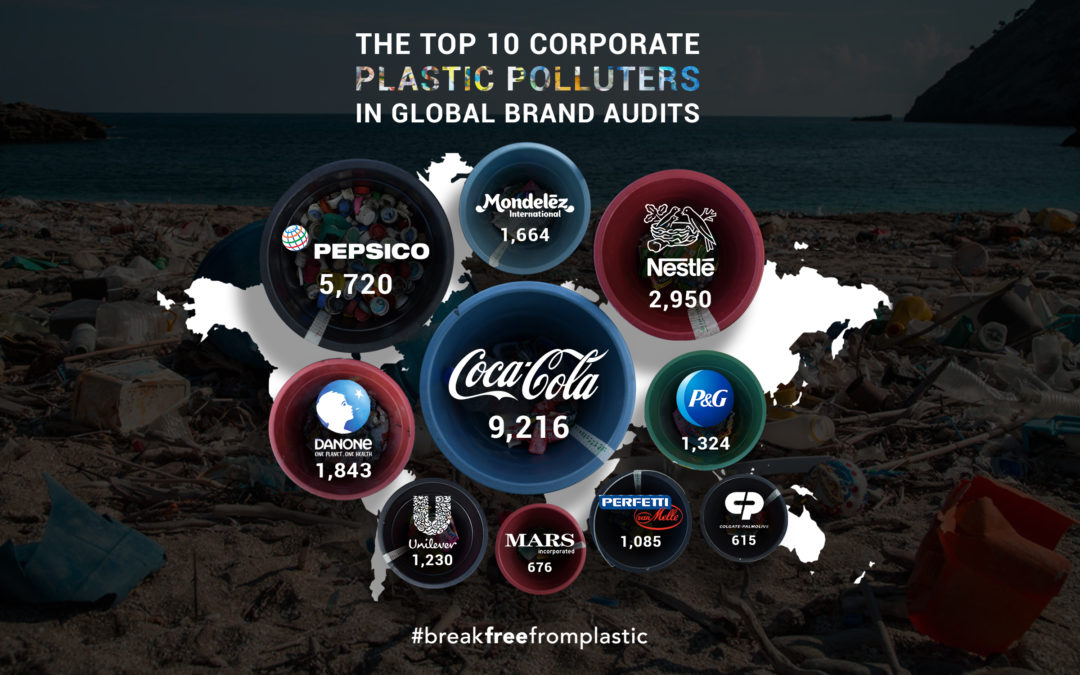 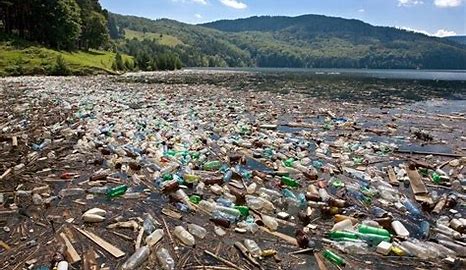 Van de beursgenoteerde bedrijven in Nederland heeft minder dan 5% een vrouwelijke CEO. Er zijn in Nederland meer CEO’s die Peter heten dan CEO’s die vrouw zijn.
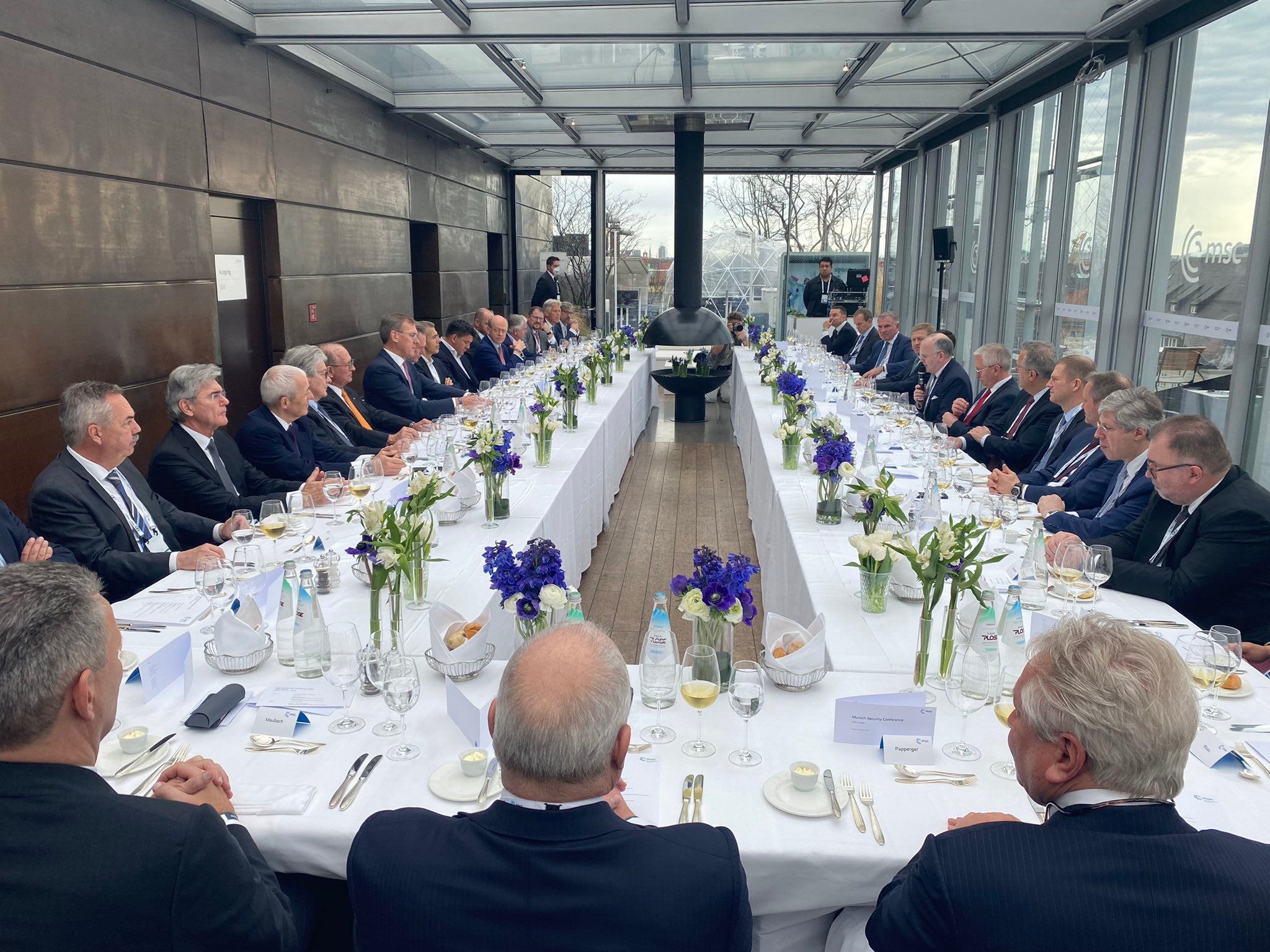 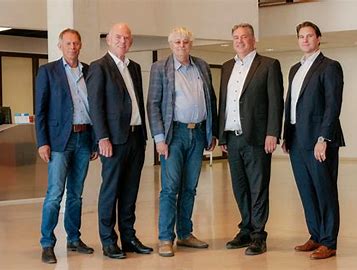 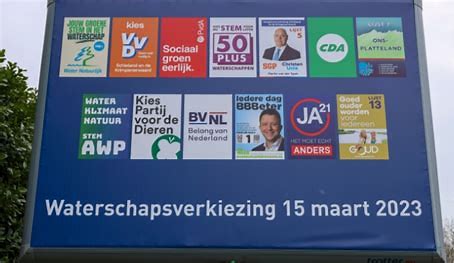 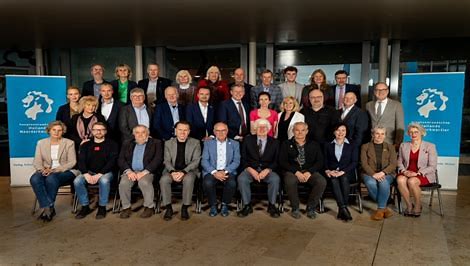 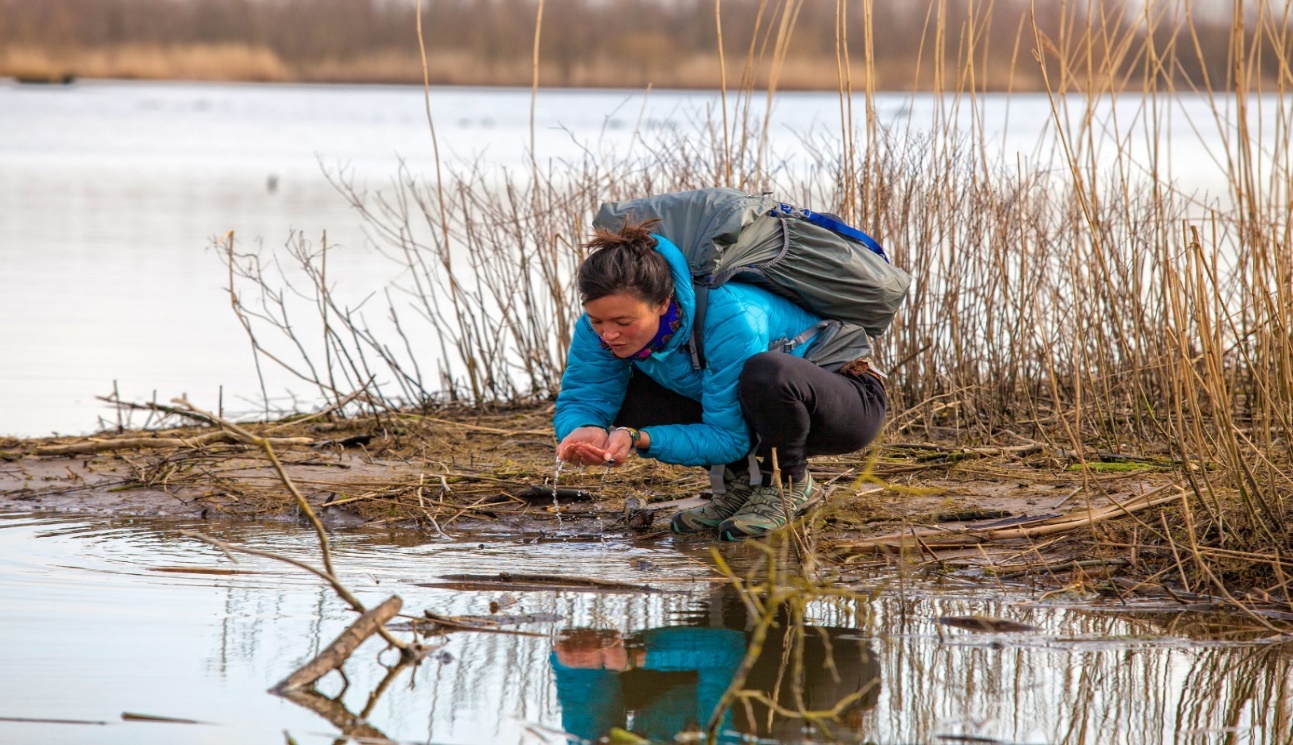 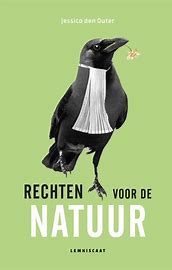 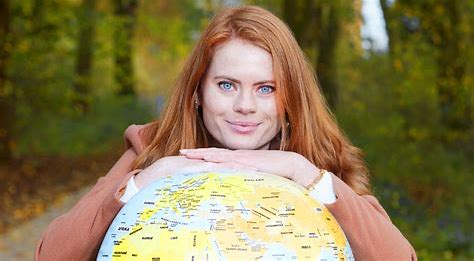 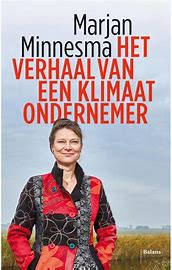 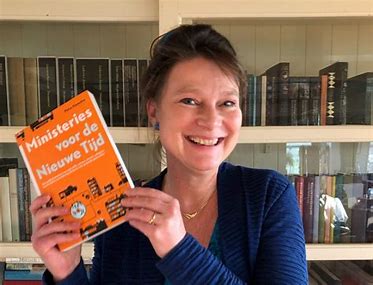 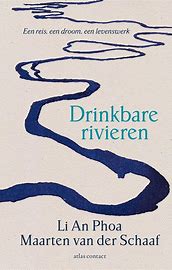 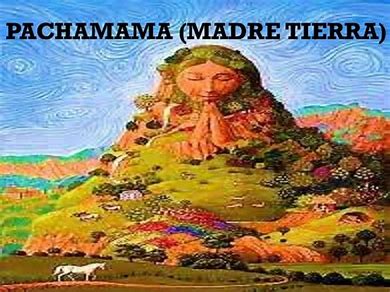 Dank voor jullie aandacht!
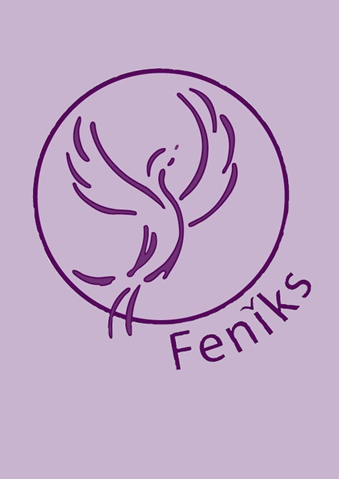 www.feniks.nl